Из чего состоит книга
МБОУ «СОШ п. Искателей»
Учитель: Кузьмина Татьяна Валерьевна
Обложка – визитнаякарточка книги
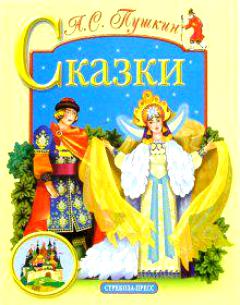 Мягкое бумажное покрытие книги. 
Она «одевает», «прикрывает» книгу, оберегает страницы.
На обложке печатаются фамилия автора, название книги.
Переплет
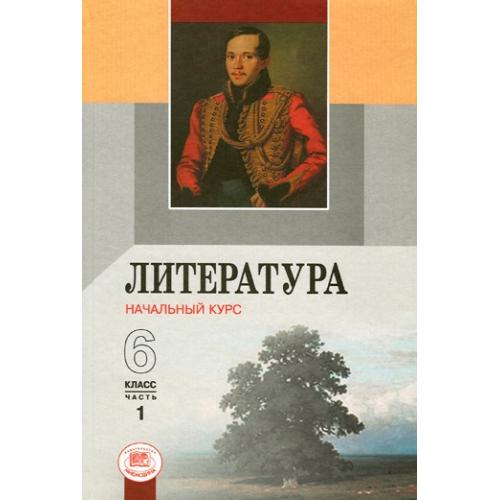 - твердое, прочное покрытие книги, которое делается из картона, покрытого бумагой, заменителем кожи, реже кожей.
Корешок
Соединяет две стенки переплета, является его центром, на нем помещены название книги, фамилия автора.
Его часто украшают золоченым узором.
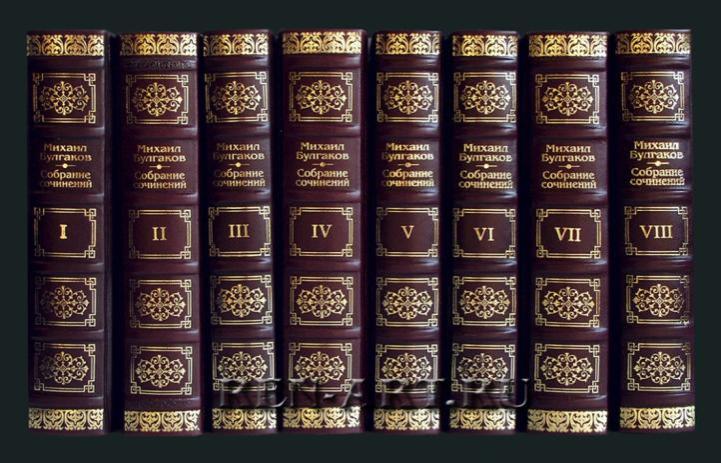 Форзац
(в переводе с немецкого «перед текстом»).
 Плотный лист бумаги, соединяющий переплет и основную часть книги
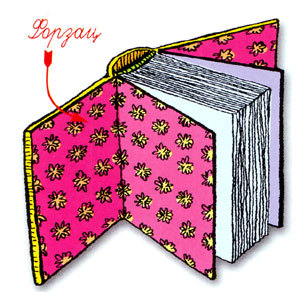 Форзац
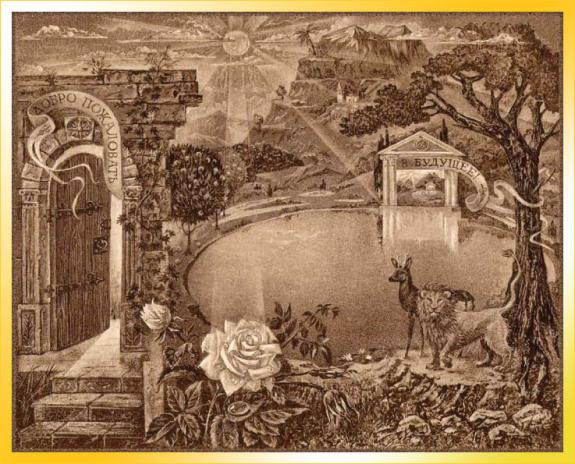 может быть белым, цветным, но часто на нем печатают 
справочные сведения, иллюстрации
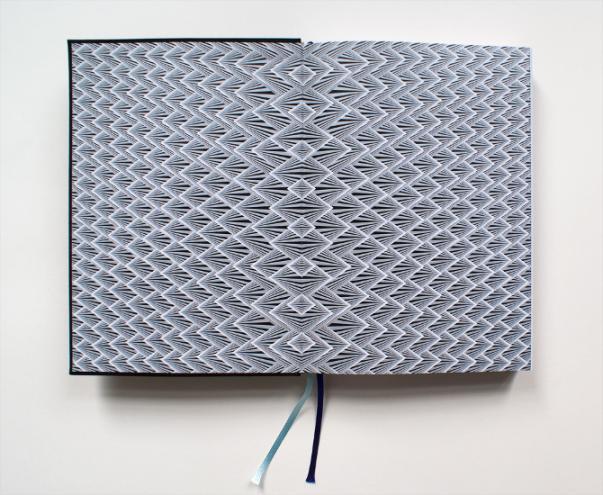 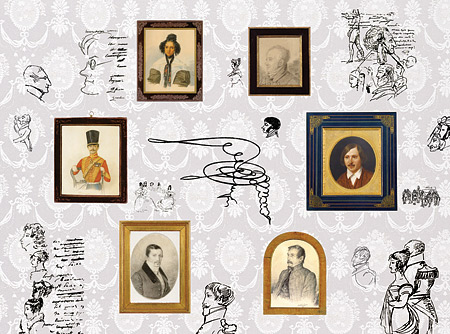 Титульный лист
Первая страница книги. На ней напечатаны фамилия автора, название книги, ее подзаголовок, издательство, место и год издания.
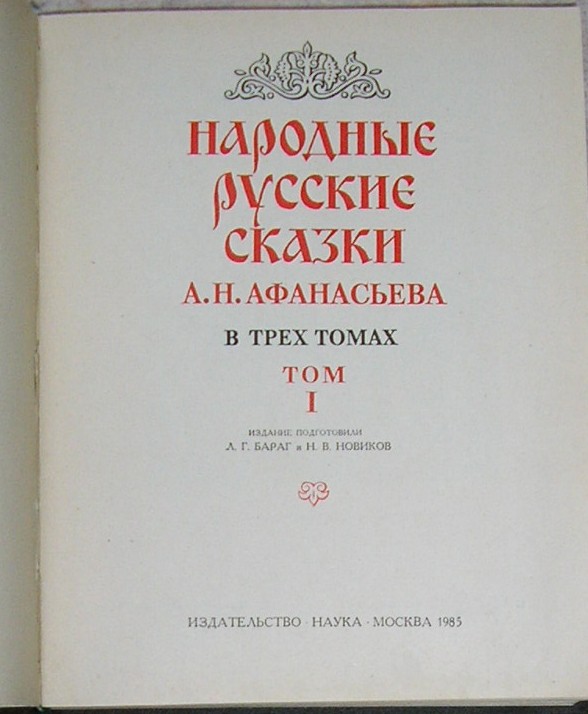 «Титулюс»
Древние римляне помещали свитки папируса в выдолбленные из дерева футляры. К ручке футляра крепили ярлык с названием книги – «титулюс» ( в переводе с латинского – «название».)
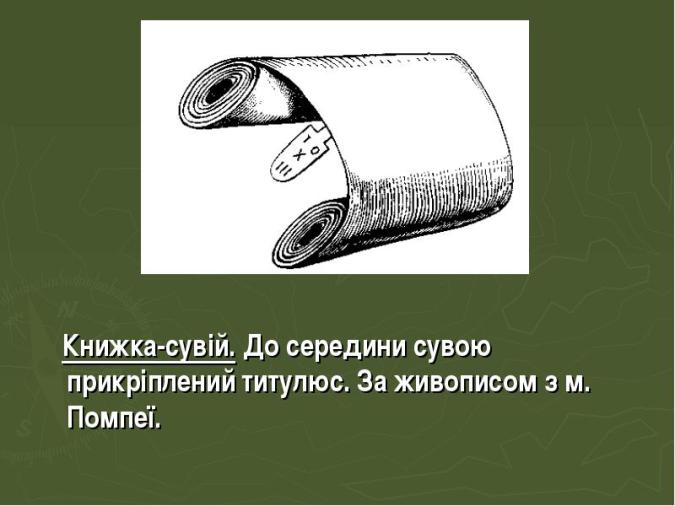 Фронтиспис
фронтиспис (франц. frontispice), рисунок, портрет автора или лица, которому посвящена книга, помещаемый слева от титульного листа
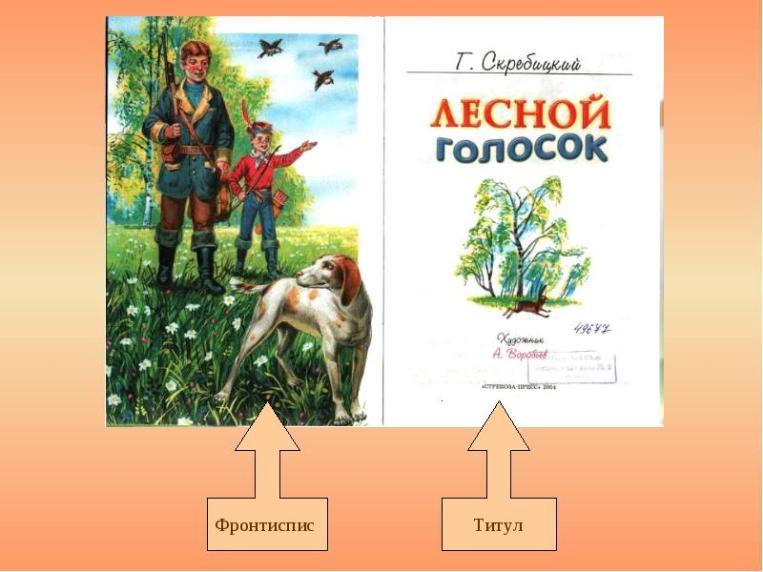 Иллюстрация
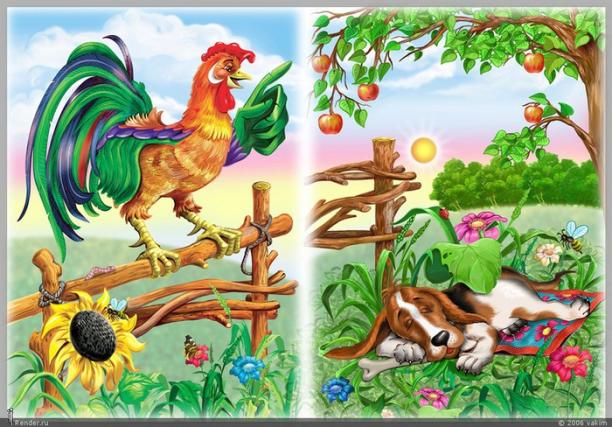 Это наглядное изображение прочитанного. По иллюстрации можно догадаться, о чем пойдет речь, с какими героями ты встретишься.
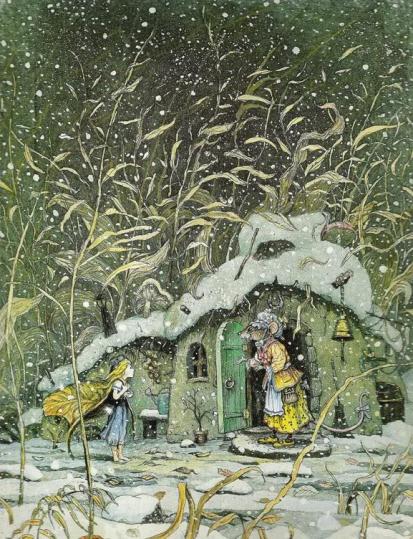 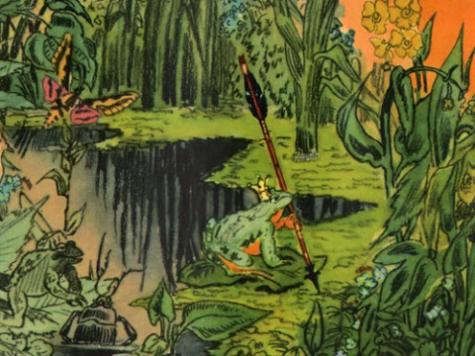 Юрий Алексеевич Васнецов
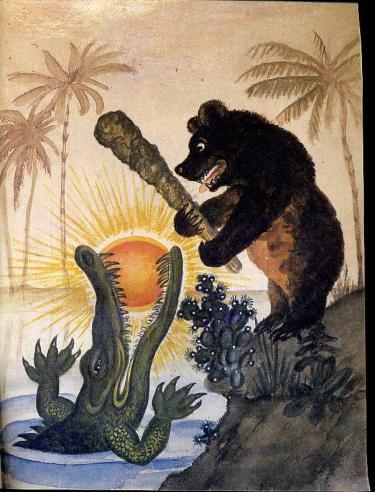 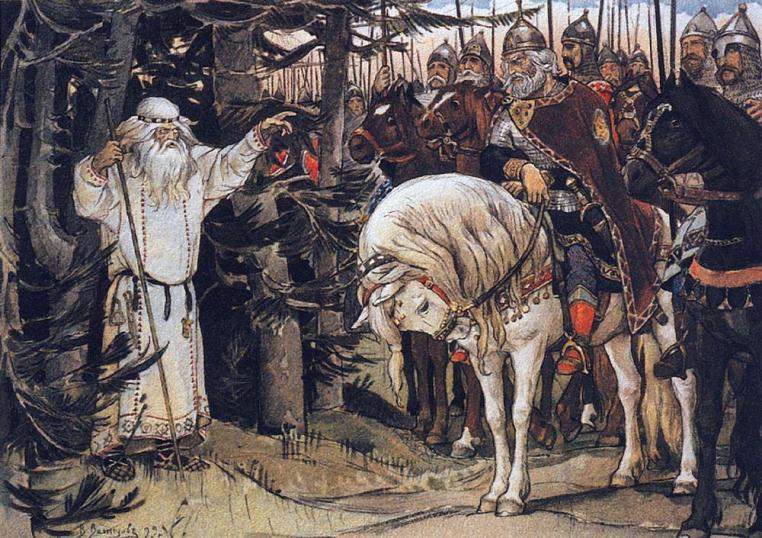 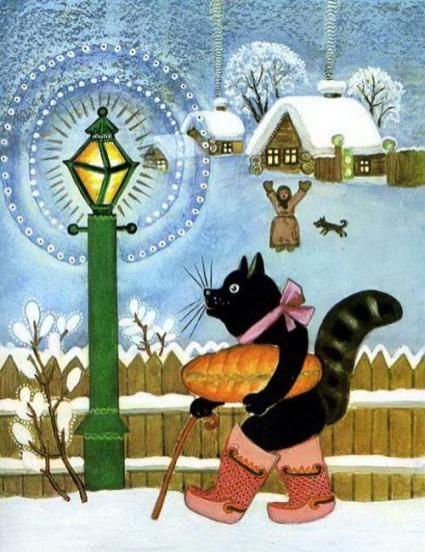 Евгений Михайлович Рачев
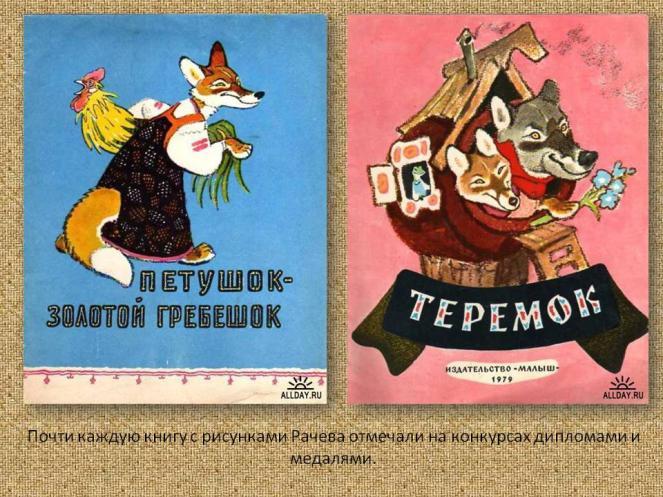 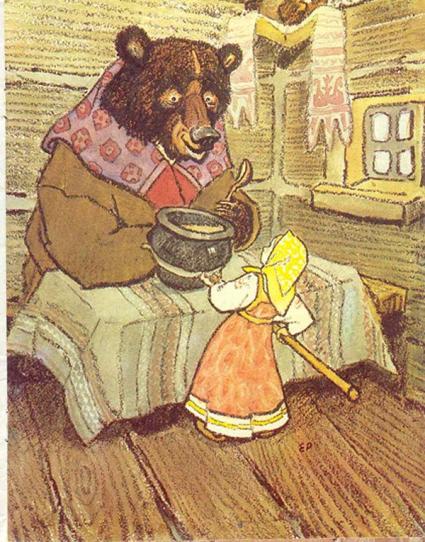 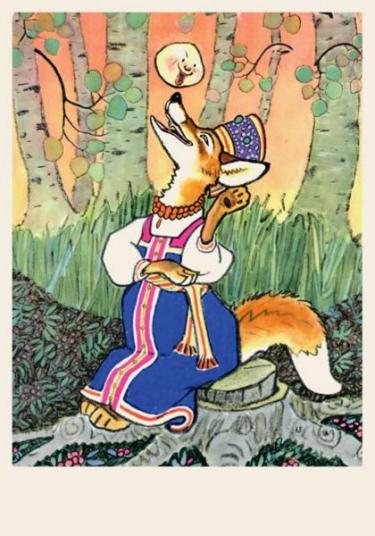 Иван Яковлевич Билибин
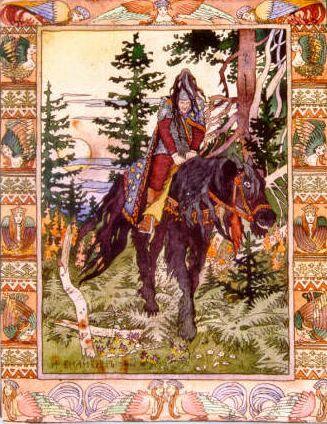 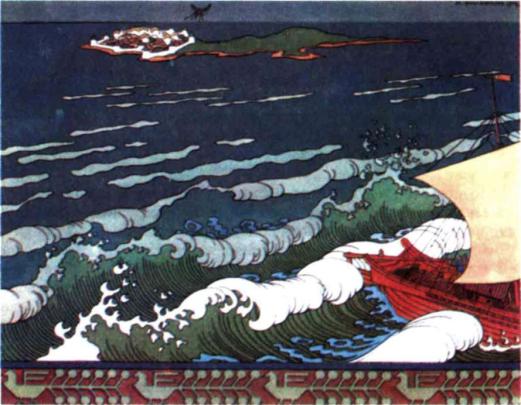 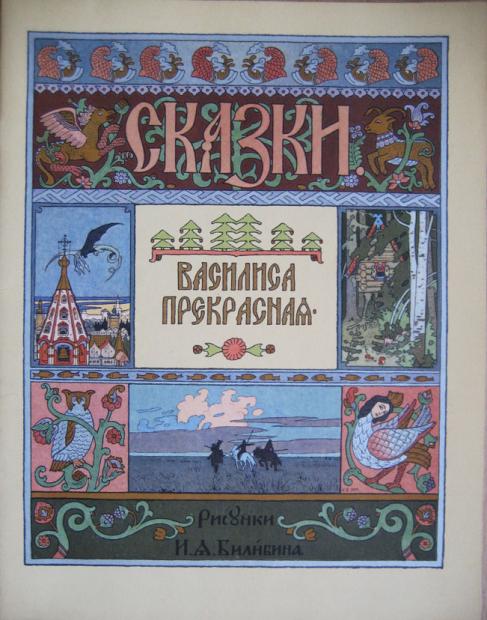 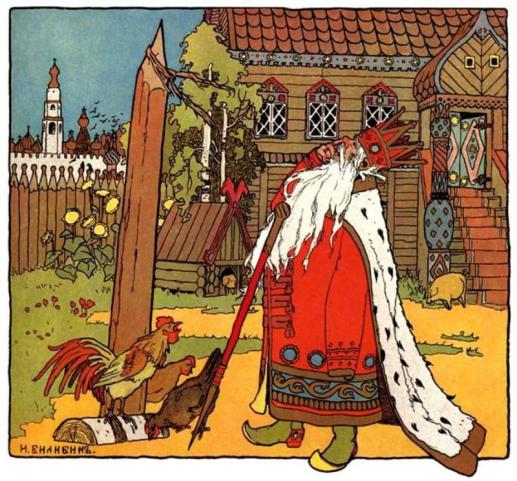 Заставка и концовка
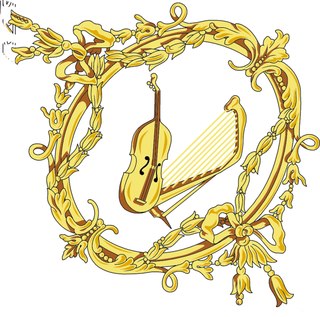 Часто в начале каждой главы делается небольшой рисунок – он называется заставкой, а рисунок в конце главы называется концовкой.
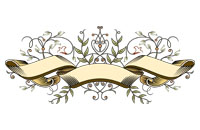 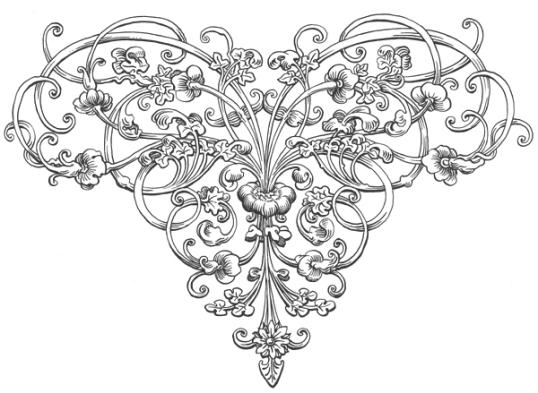 Буквица
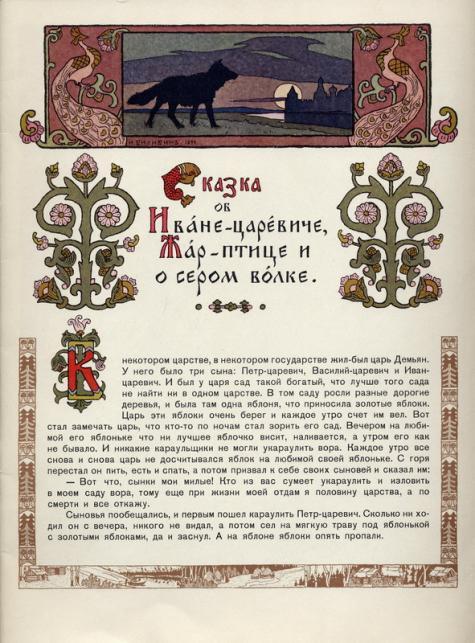 Крупная, отличная от других, первая буква главы, раздела или целой книги
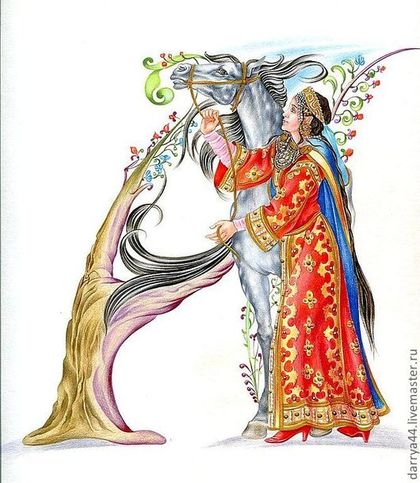 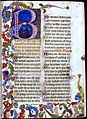 Я Книга! Я товарищ твой! 
      Будь, школьник, бережным со мной... Мой чистый вид всегда опрятен: Оберегай меня от пятен!
      Мой переплёт не выгибай:
      Мне корешок не поломай! 
      Привычку скверную оставь:
      Листая, пальцы не слюнявь! 
      Не забывай меня в саду, 
      Вдруг дождь нагрянет на беду.
      Меня в бумагу оберни! 
      Где взял меня - туда верни! 
      Не загибай мои листы!
      А про закладку помнишь ты? 
       Запомни: я твой лучший друг.
       Но только не для грязных рук. 
                                                  С.Я. Маршак